SQLCREATE, INSERT, UPDATE, DELETE
MUHD EIZAN SHAFIQ BIN ABD AZIZ
FSKM, UiTM PAHANG
ITS232
ERD
STEPS IN CREATING DB
CREATE NEW DATABASE IN IBM DB2:
WIZARD
COMMAND LINE PROCESSOR (CLP)
SQL:
CREATE DATABASE DB_NAME
STEPS IN CREATING TABLES
CREATE TABLES THAT DO NOT HAVE ANY FKs
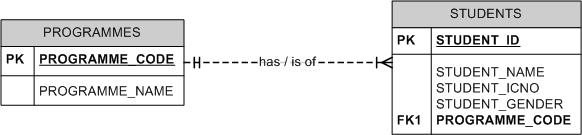 CREATE TABLE PROGRAMMES
(
	PROGRAMME_CODE VARCHAR(5) NOT NULL 	PRIMARY KEY,
	PROGRAMME_NAME VARCHAR(100)
)
STEPS IN CREATING TABLES
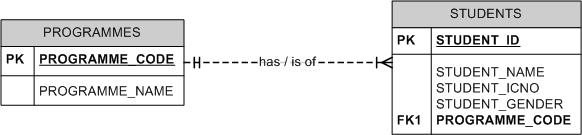 CREATE TABLES THAT HAVE FKs
CREATE TABLE STUDENTS
(
	STUDENT_ID VARCHAR(10) NOT NULL 	PRIMARY KEY,
	STUDENT_NAME VARCHAR(255) NOT NULL,
	STUDENT_ICNO VARCHAR(12),
	PROGRAMME_CODE VARCHAR(5),
	FOREIGN KEY (PROGRAMME_CODE) 	REFERENCES 	PROGRAMMES 	(PROGRAMME_CODE)
)
MODIFYING TABLE STRUCTURE
ADD NEW COLUMN/ATTRIBUTE
ALTER TABLE STUDENTS
ADD COLUMN STUDENT_GENDER VARCHAR(6);
MODIFYING TABLE STRUCTURE
UPDATE/CHANGE DATATYPE
ALTER TABLE STUDENTS
ALTER COLUMN STUDENT_GENDER SET DATATYPE VARCHAR(1);

ALTER TABLE STUDENTS
ALTER COLUMN PROGRAMME_CODE SET NOT NULL;
MODIFYING TABLE STRUCTURE
RENAME COLUMN/ATTRIBUTE NAME
ALTER TABLE STUDENTS
RENAME COLUMN STUDENT_GENDER TO STUDENTGENDER;
MODIFYING TABLE STRUCTURE
DROP COLUMN/ATTRIBUTE
ALTER TABLE STUDENTS
DROP COLUMN STUDENTGENDER;
MODIFYING TABLE STRUCTURE
CREATING NEW TABLE
CREATE TABLE STATES
(
	STATE_ID INTEGER NOT NULL,
	STATE_NAME VARCHAR(50)
);
MODIFYING TABLE STRUCTURE
ASSIGNING PK IN A TABLE
CREATE TABLE STATES
(
	STATE_ID INTEGER NOT NULL,
	STATE_NAME VARCHAR(50)
);

ALTER TABLE STATES
ADD PRIMARY KEY (STATE_ID);
MODIFYING TABLE STRUCTURE
ASSIGNING NEW FK IN AN EXISTING TABLE
ALTER TABLE STUDENTS
ADD COLUMN STATE_ID INTEGER;

ALTER TABLE STUDENTS
ADD FOREIGN KEY (STATE_ID) REFERENCES STATES (STATE_ID);
DROPPING A TABLE
DROPPING ANY TABLES
DROP TABLE TABLE_NAME;
REORGANIZE ALL TABLES
AFTER COMPLETELY CREATING YOUR TABLES, PLEASE RUN THIS CODE TO FINALIZE ALL TABLES STRUCTURE
REORG TABLE TABLE_NAME;
INSERTING DATA INTO TABLES
INSERT DATA INTO TABLES THAT DO NOT HAVE ANY FKs
INSERT INTO PROGRAMMES (PROGRAMME_CODE, PROGRAMME_NAME) VALUES ('CS110', 'DIPLOMA IN COMPUTER SCIENCE');

INSERT INTO PROGRAMMES (PROGRAMME_CODE, PROGRAMME_NAME) VALUES ('AC110', 'DIPLOMA IN ACCOUNTING');

INSERT INTO PROGRAMMES (PROGRAMME_CODE, PROGRAMME_NAME) VALUES ('AT110', 'DIPLOMA IN PLANTATION');

INSERT INTO PROGRAMMES (PROGRAMME_CODE, PROGRAMME_NAME) VALUES ('AS120', 'DIPLOMA IN SCIENCE');
INSERTING DATA INTO TABLES
INSERT DATA INTO TABLES THAT DO NOT HAVE ANY FKs
INSERT INTO STATES VALUES (1, 'SELANGOR');

INSERT INTO STATES VALUES (2, 'PAHANG');

INSERT INTO STATES VALUES (3, 'KUALA LUMPUR');

INSERT INTO STATES VALUES (4, 'SELANGOR');
UPDATING EXISTING DATA
UPDATE STATE NAME BELONGS TO STATE_ID = 4 TO KELANTAN
UPDATE STATES 
	SET 
STATE_NAME = 'KELANTAN';
INSERTING DATA INTO OTHER TABLES
INSERT DATA FOR SEVERAL ATTRIBUTES INTO STUDENTS TABLE
INSERT INTO STUDENTS (STUDENT_ID, STUDENT_NAME, PROGRAMME_CODE, STATE_ID) 
VALUES ('2006666002', 'HARUN SALIM BACHIK', 'CS110', 1);
INSERTING DATA INTO OTHER TABLES
INSERT DATA WITHOUT SPECIFYING ATTRIBUTES
INSERT INTO STUDENTS
VALUES ('2006666003', 'EZZAT AMER BIN AMIRUL AZREEN', '931012145613', 'CS110', 1);
UPDATING DATA FOR MULTIPLE ATTRIBUTES
READ, UNDERSTAND, AND TYPE THE CODE…
UPDATE STUDENTS
	SET
STUDENT_NAME = 'ZIZAN RAZAK',
STUDENT_IC = '770812095477'
	WHERE
STUDENT_NO = '2006666002';
DELETING DATA FROM TABLE
DELETE DATA BASED ON PK
DELETE FROM STATES
	WHERE
STATE_ID = 4;
THE END OF BASIC SQL…